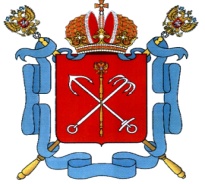 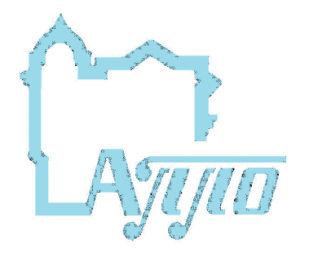 Методическое объединение педагогов «Здоровье в школе» как формирование развития здоровьесозидающей деятельности образовательных организаций
Велюго 
Ирина Эмировна, методист ИМЦ Адмиралтейского района,
Зам. директора по НМР ГОУ №534
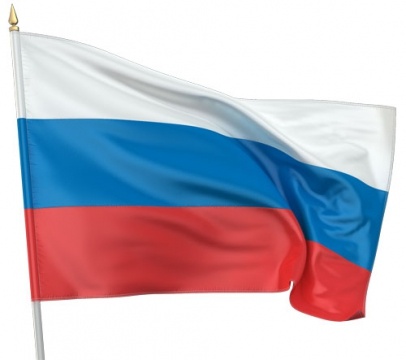 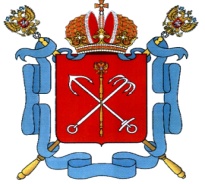 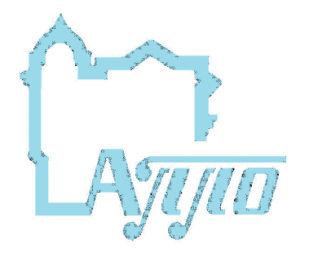 Кафедра педагогики окружающей среды, 
безопасности и здоровья человека СПб АППО
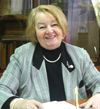 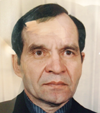 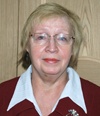 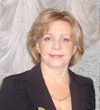 Интеграция как методология становления целостности (экологическая педагогика – педагогика безопасности – педагогика здоровья – физическая культура – педагогика устойчивого развития)
Здоровая школа …
Безопасная школа…
Экологическая школа…
Школа устойчивого развития…
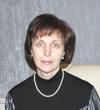 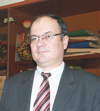 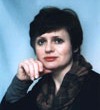 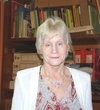 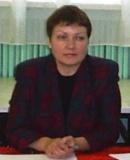 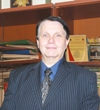 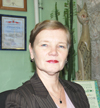 Стратегия развития системы образования СПб 2011-2020 гг. «ПЕТЕРБУРГСКАЯ ШКОЛА  2020», направление «Здоровье в школе»
Из презентации М.Г. Колесниковой, к.п.н, доцента кафедры педагогики  окружающей среды, безопасности и здоровья человека  СПб АППО, регионального координатора работы по направлению «Здоровье в школе»
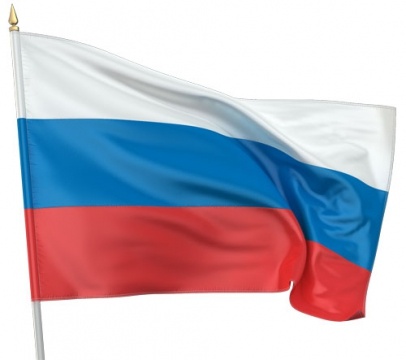 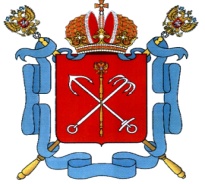 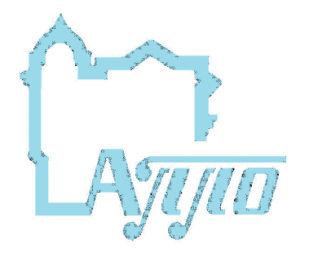 От охраны здоровья – к созиданию здоровья (функции образовательной организации)
Здоровьесберегающая деятельность (принцип сохранения здоровья) –  снижение или устранение дидактогенных факторов риска для здоровья учащихся;
Здоровьеукрепляющая деятельность (принцип укрепления здоровья) – наращивание, тренировка резервов здоровья школьников;
Здоровьеформирующая  (здоровьеразвивающая) деятельность (принцип формирования или развития здоровья) – формирование ценностных установок, мотивации личности на здоровый образ жизни, приращение соответствующих знаний и умений
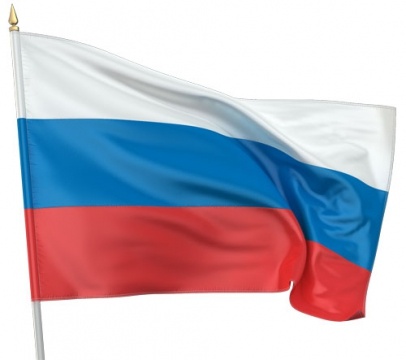 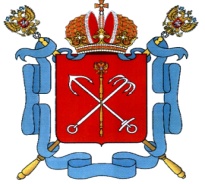 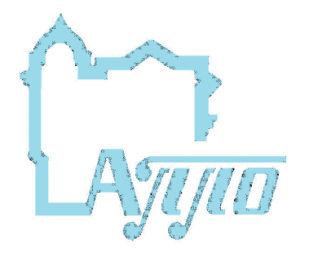 Педагогическая концепция здоровья
Здоровьесозидающий подход к образованию – подход, подчеркивающий развивающий и формирующий характер влияния образования на здоровье участников образовательных отношений на основе понимания здоровья как многомерной системы, состоящей из вза-имозависимых компонентов и признания определяющей роли культуры здоровья как ценностно-мотивационной составляющей целенаправленного оздоровления образа жизни
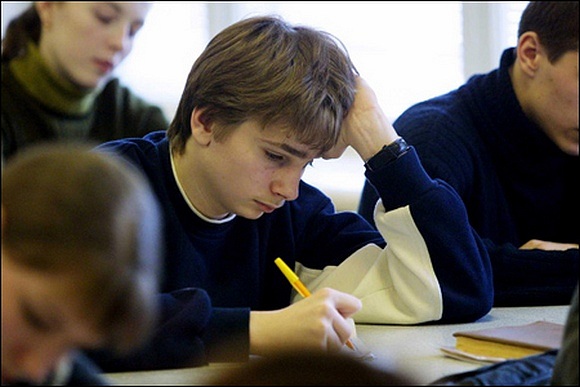 Экологически целесообразный, здоровый и безопасный образ жизни –  наиболее оптимальная система поведения и образ мыслей человека в повседневной жизни, основное условие его защищенности от негативных факторов среды, позволяющее ему максимально реализовать свой физический, психический и социальный потенциал для достижения благополучия без ущерба для жизни и здоровья
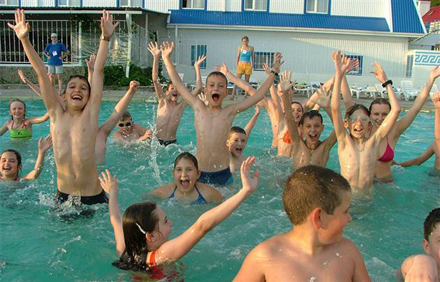 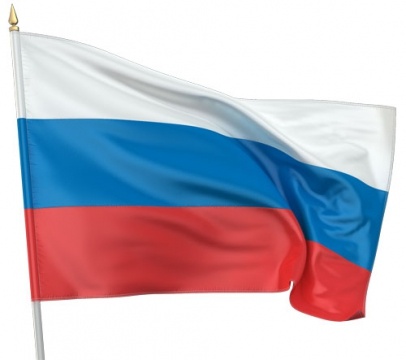 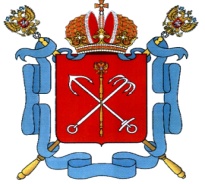 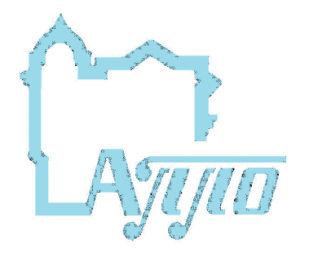 Педагогическая концепция здоровья
Здоровьесозидающая образовательная среда - совокупность условий (компонентов, их функциональных связей, субъектов) образовательной организации, в результате взаимодействия которых происходит становление здоровья человека в системе образования
Здоровый и безопасный учебный процесс:
- здоровьесберегающие технологии урока;
- учебный режим;
- физическая активность;
- санитарно-гигиеническое обеспечение;
здоровое питание 
в школе
Культура здоровья педагогов, школьников и их родителей:
здоровье педагогов;
квалификация педагогов
 содержание учебных предметов;
 внеурочная деятельность;
информация, реклама;
 просвещение родителей; 
мероприятия вместе с родителями
Коррекция  здоровья 
и оздоровление школьников :
- выявление групп риска;
- индивидуальные образовательные маршруты;
- оздоровительные программы; 
- сопровождение психолога;
социальная поддержка
служба здоровья
мониторинг здоровья в ОУ
школьная программа здоровья   
сетевое взаимодействие и социальное партнерство
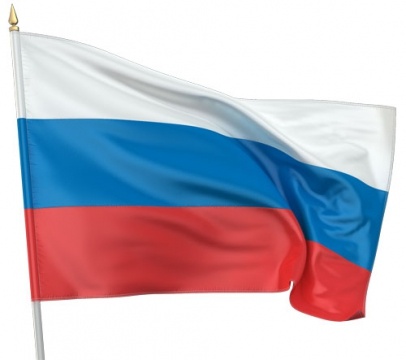 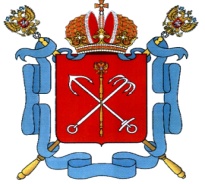 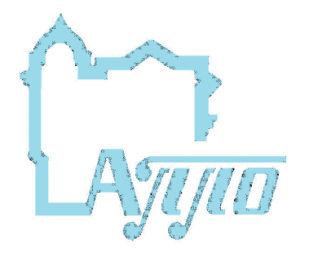 От охраны здоровья – к созиданию здоровья (функции образовательной организации)
Здоровьесберегающая деятельность (принцип сохранения здоровья) –  снижение или устранение дидактогенных факторов риска для здоровья учащихся;
Здоровьеукрепляющая деятельность (принцип укрепления здоровья) – наращивание, тренировка резервов здоровья школьников;
Здоровьеформирующая  (здоровьеразвивающая) деятельность (принцип формирования или развития здоровья) – формирование ценностных установок, мотивации личности на здоровый образ жизни, приращение соответствующих знаний и умений
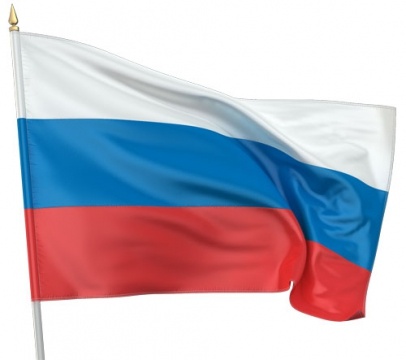 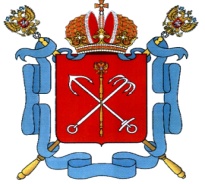 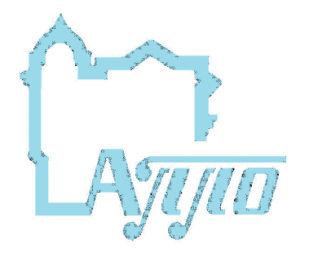 Педагогическая концепция здоровья
Здоровьесозидающий подход к образованию – подход, подчеркивающий развивающий и формирующий характер влияния образования на здоровье участников образовательных отношений на основе понимания здоровья как многомерной системы, состоящей из вза-имозависимых компонентов и признания определяющей роли культуры здоровья как ценностно-мотивационной составляющей целенаправленного оздоровления образа жизни
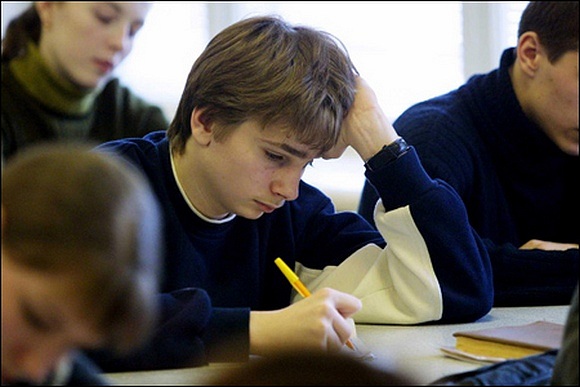 Экологически целесообразный, здоровый и безопасный образ жизни –  наиболее оптимальная система поведения и образ мыслей человека в повседневной жизни, основное условие его защищенности от негативных факторов среды, позволяющее ему максимально реализовать свой физический, психический и социальный потенциал для достижения благополучия без ущерба для жизни и здоровья
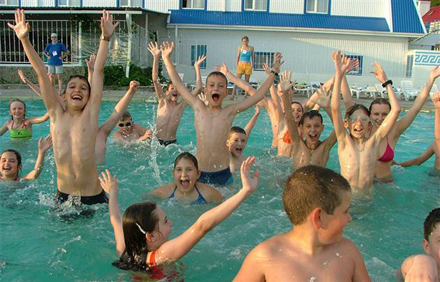 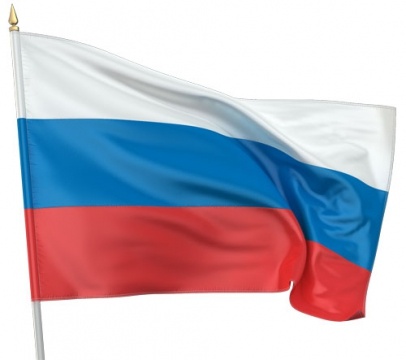 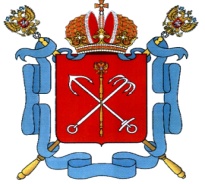 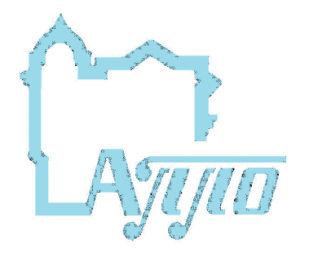 Педагогическая концепция здоровья
Здоровьесозидающая образовательная среда - совокупность условий (компонентов, их функциональных связей, субъектов) образовательной организации, в результате взаимодействия которых происходит становление здоровья человека в системе образования
Здоровый и безопасный учебный процесс:
- здоровьесберегающие технологии урока;
- учебный режим;
- физическая активность;
- санитарно-гигиеническое обеспечение;
здоровое питание 
в школе
Культура здоровья педагогов, школьников и их родителей:
здоровье педагогов;
квалификация педагогов
 содержание учебных предметов;
 внеурочная деятельность;
информация, реклама;
 просвещение родителей; 
мероприятия вместе с родителями
Коррекция  здоровья 
и оздоровление школьников :
- выявление групп риска;
- индивидуальные образовательные маршруты;
- оздоровительные программы; 
- сопровождение психолога;
социальная поддержка
служба здоровья
мониторинг здоровья в ОУ
школьная программа здоровья   
сетевое взаимодействие и социальное партнерство
Термины и понятия
Термин «социальная сеть» был введен в 1954г. социологом из Манчестерской школы Джеймсом Барнсом. Сегодня в социальные сети в качестве узлов рассматриваются не только люди или их сообщества, но и другие объекты, которые имеют социальные связи, например, города, страны, фирмы, сайты, их ресурсы и т.д.
Под сетевым взаимодействием понимается способ деятельности по совместному использованию информационных, инновационных, методических, кадровых  и иных ресурсов. Эти ресурсы могут меняться в ходе взаимодействия.
Сетевая организация совместной деятельности сегодня рассматривается как наиболее актуальная и эффективная форма достижения целей в любой сфере, в том числе образовательной.
Сетевое взаимодействие образовательных учреждений – совокупность учреждений, имеющих общие цели, ресурсы для их достижения и единый центр управления ими; совместная деятельность образовательных учреждений, в результате которой формируются совместные группы обучающихся для освоения образовательных программ определенного уровня и направленности с использованием ресурсов нескольких образовательных учреждений.
Сеть можно рассматривать с двух сторон: 
1 – сеть может создаваться по определенному поводу, для создания общего результата посредством объединения ресурсов. 
2 – сеть может создаваться для обмена ресурсами, но при этом результат у каждого участника сетевого взаимодействия будет свой.
Основными характеристикам сетевой организации являются:
Независимость членов сети			
	Принципиальными являются два основных типа ответственности – а) перед самим собой за собственный успех и результат достижения самостоятельно поставленной цели и б) перед вышестоящей инстанцией за достижение результата, заданного целью, поставленной извне. 
2. Множественность лидеров .
	Лидер в сетевом сообществе – это любой человек или организация, являющаяся носителем финансового, производственного, коммуникативного, экспертного или любого иного ресурса. 
3. Объединяющая цель 
	Основана на конкурентном сотрудничестве, заинтересованности участников в использовании совместных ресурсов сети. 
4. Добровольность связей
Подразумевается, что участники сети, имеют право выбора партнеров по совместной деятельности, ответственность за свою ресурсную позицию, самостоятельность в определении структуры своего взаимодействия в рамках сети.
5. Множественность уровней взаимодействия 
Совместная работа в рамках сети осуществляется не по административным каналам, а напрямую между теми компаниями и людьми, которые и должны вместе решать необходимые вопросы
Основу сети, как конструкции, составляют:
1. Система отношений (включая управление, распределение/присвоение ответственности, отношений собственности, предметов ведения, регламентов принятия решений, схемы финансирования);
2. Распределённость работ по участникам сети – перечень задач, за которые ответственны звенья сети;
3. Узлы сети – структуры, от которых осуществляется дальнейшее разветвление сети, либо участники – непосредственные исполнители деятельности;
4. Нормативно-правовое и организационно-техническое обеспечение.
Применительно к образовательной деятельности мы можем рассматривать сетевое взаимодействие в трех аспектах:
1. Сеть как система взаимодействия ее участников -  образовательных учреждений и других субъектов, объединенных единым координационным центром 

2. В содержательном плане сетевое взаимодействие может выстраиваться вокруг совместной образовательной программы, где каждый из участников вносит определенный вклад в ее реализацию, в том числе в виде ресурсов. 

3. Для обучающегося сетевое взаимодействие выражается в том, что при разработке его индивидуального образовательного маршрута он оказывается в ситуации доступа ко всем элементам образовательной сети для решения своих образовательных целей
Анализ современных подходов к построению сетевого взаимодействия в системе образования позволил выделить пять моделей: 




1. Концентрированная ресурсная 
2. Концентрирования координационная
3. Распределенная инструментальная
4. Распределенная идентичная 
5. Модель цепи 
(А. В. Золотарева, д.пед.н., профессор)
Концентрированная ресурсная модель сетевого взаимодействия
В концентрированной модели в качестве центра  может выступать либо уже существующее образовательное учреждение, на базе которого аккумулируются все возможные ресурсы, либо вновь организуемый центр. 
Центральным звеном ресурсной концентрированной модели будет выступать ресурсный центр, к которому могут обратиться все участники сетевого взаимодействия. 
Предназначение такого центра в том, чтобы аккумулировать и распределять все необходимые ресурсы, (кадровые, информационные, финансовые и т.д.).
Концентрированная координационная модель сетевого взаимодействия
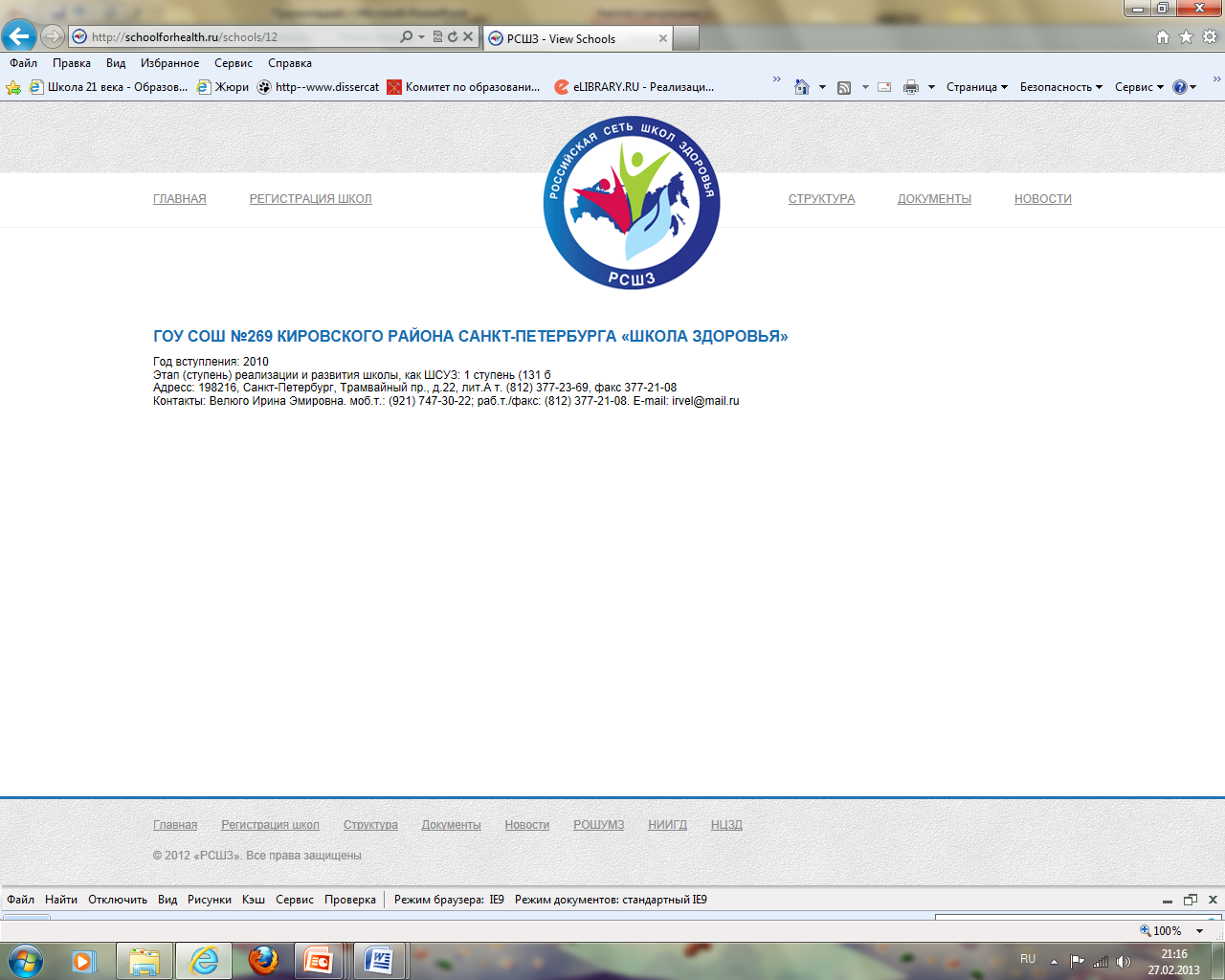 Координационная концентрированная модель ориентирована на создание регулирующего центра, который будет направлять и координировать деятельность по достижению той цели, ради которой и стало формироваться сетевое взаимодействие.
Это – более жесткая структура, поскольку центральный элемент этой сети выступает не просто как «хранитель» ресурсов, доступных всем, но и как управляющий и координирующий субъект той деятельности, ради которой сеть была сформирована. 
Также возможно создание ассоциации или союза.
Инструментальная распределенная модель сетевого взаимодействия
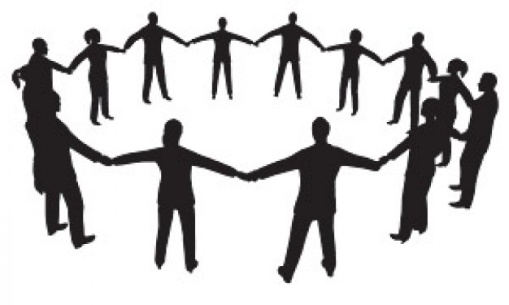 В распределенной сети ресурсный центр как таковой отсутствует, а каждый участник имеет возможность создать свою собственную траекторию жизнедеятельности и развития.
В такой модели участники  договариваются о сотрудничестве в достижении своих образовательных целей, создавая возможность пользоваться при необходимости ресурсами друг друга
Инструментальная сеть создается исключительно для обмена ресурсами (любыми)  в случае, если каждая в отдельности организация не может решить свои задачи в этом отношении самостоятельно. При этом у каждого участника свои цели и задачи, они несут уникальный ресурс, не дублируя, а дополняя друг друга
Юридически это может быть либо просто система договоров, либо форма простого товарищества.
Идентичная распределенная модель сетевого взаимодействия
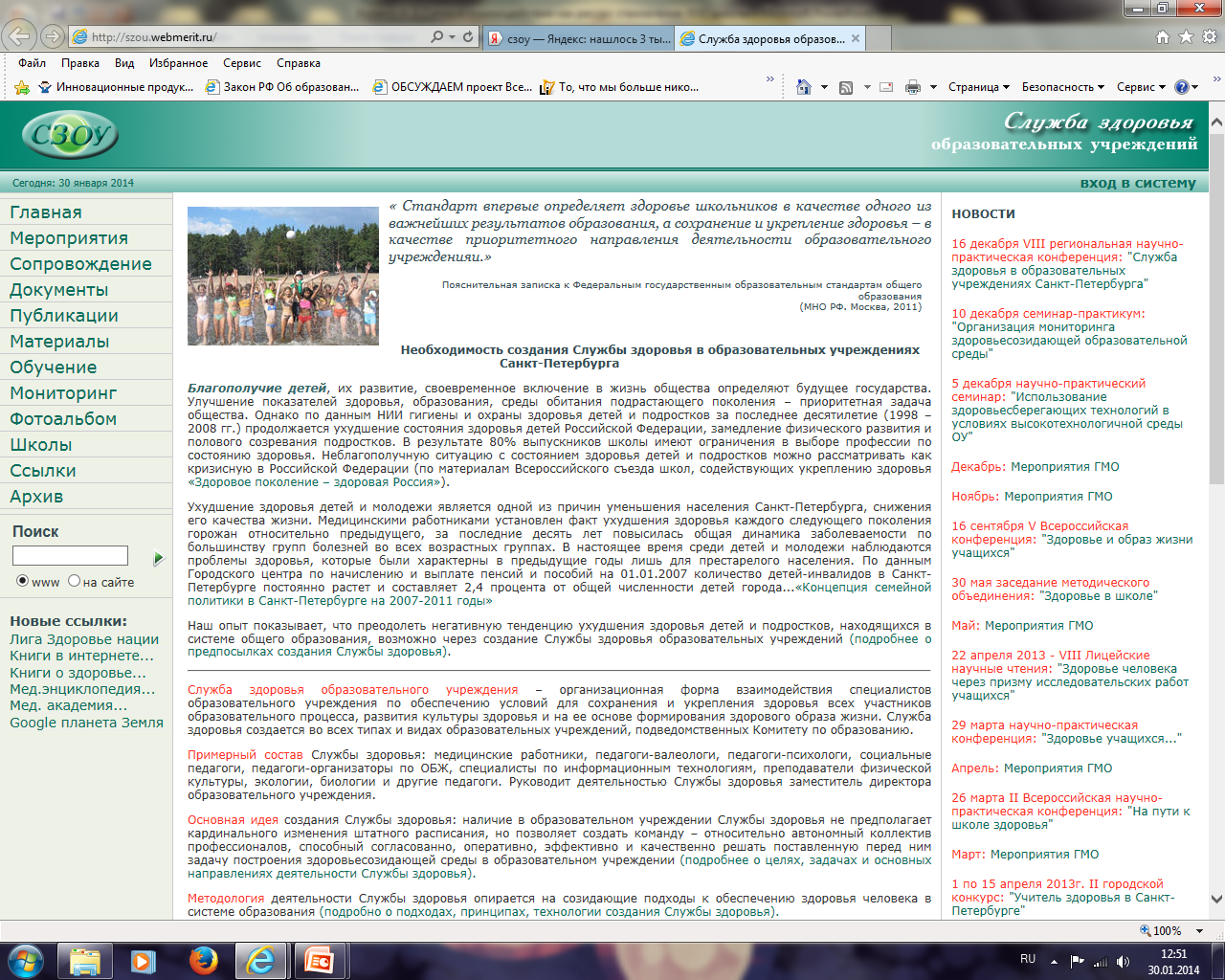 Идентичная сеть – создается на основе формулирования общей цели и задач ее участниками на основе совместного использования ресурсов. Основной причиной выбора данной модели сетевого взаимодействия является потребность у основных субъектов образовательной деятельности в формировании единого понимания цели деятельности на данной территории и средств ее достижения.

Может быть в форме простого товарищества, ассоциации или союза.
Модель цепи
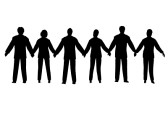 Модель цепи предполагает, что участники сети последовательно друг за другом участвуют в решение определенной проблемы или достижении какой-то цели. 
Отличие от всех предшествующих в том, что если там все участники в принципе могут взаимодействовать друг с другом, то здесь цепь взаимодействий четко определена. При этом есть самое первое звено, которое определяет и цель, и желаемых участников и организует деятельность. 
Модель цепи четко проявляется, если сетевое взаимодействие осуществляться для реализации индивидуального плана учащегося. 
Может быть в форме простого товарищества или регулироваться системой договоров.
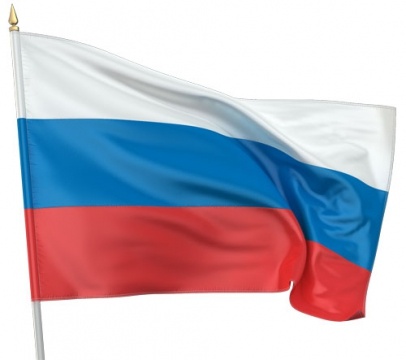 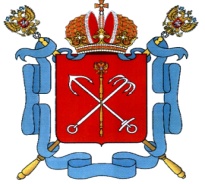 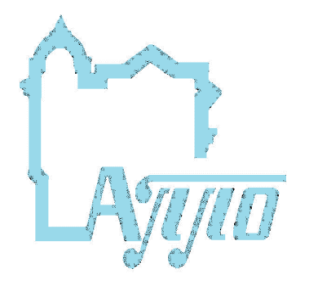 Взаимодействие школ Санкт-Петербурга 
по направлению «Здоровье в школе»
Направления совместной деятельности
Мероприятия городского и районного уровня в рамках общего плана деятельности:  взаимообмен, 
обобщение и анализ опыта ОО
2. Мероприятия городского уровня и выше: обсуждение теоретических оснований и практического опыта ОО, взаимообмен опытом с другими регионами РФ , публикации 
3. Городские конкурсы: выявление и трансляция инновационного опыта ОО 
4. Сетевые исследовательские проекты: исследование результативности деятельности ОО
5. Инновационная деятельность ООО: экспериментальная апробация и методическое обеспечение инноваций
6. Курсы повышения квалификации: повышение готовности администрации и педагогов ОО
Комитет по образованию 
Санкт-Петербурга:
Межведомственный 
Координационный совет 
по охране жизни и здоровья 
детей в ОО СПб
Отделы образования 
Администрации 
Санкт-Петербурга: 
специалисты, курирующие 
решение  проблемы здоровья
Городской методический 
Совет при СПб АППО:
городское методическое 
объединение «Здоровье в школе»
Районные ИМЦ: 
методисты по 
здоровьесберегающей 
деятельности
Кластеры инновационных 
и опорных ОО
Кластеры опорных ОУ 
районного уровня
Службы здоровья образовательных организаций
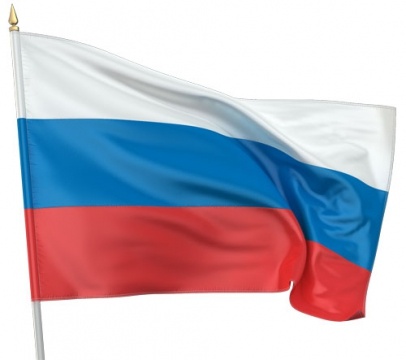 Организационные механизмы 
построения ЗОС
Служба здоровья образовательной организации - организационная форма взаимодействия разнопрофильных специалистов ОО по обеспечению условий для сохранения и укрепления здоровья всех субъектов образовательного процесса, развития культуры здоровья и формирования и на ее основе  здорового образа жизни.
Принципы создания и деятельности службы здоровья:
совместной профессиональной деятельности;
командного взаимодействия (кооперации); 
паритета деятельности специалистов;
вертикального управления;
сетевого взаимодействия; 
социального партнерства.
Организационно-функциональная модель службы здоровья:
миссия; 
цели, задачи, функции; организационные звенья; 
управление; 
алгоритм деятельности
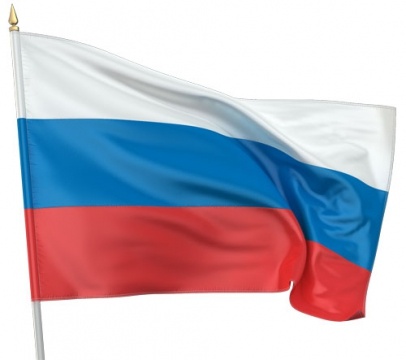 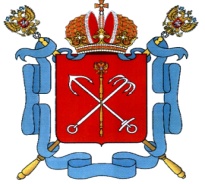 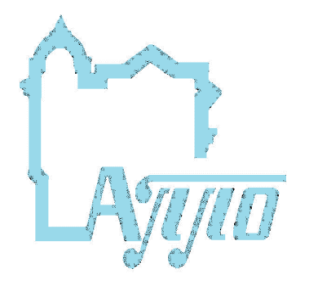 Мероприятия  по взаимообмену, обсуждению и обобщению опыта (2016 г.)
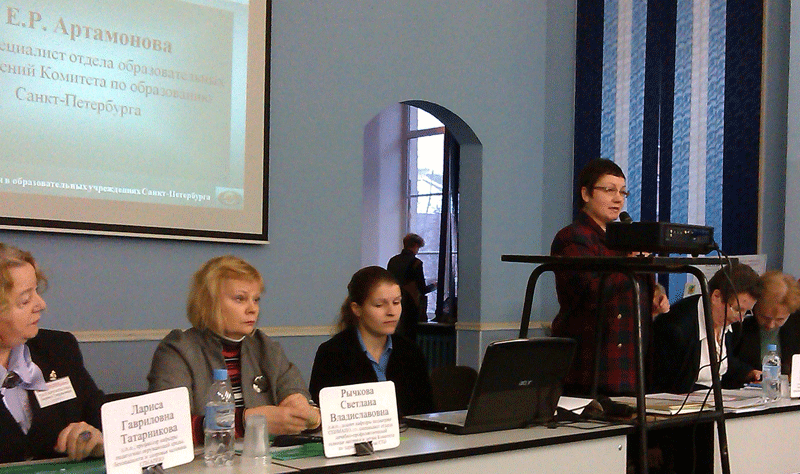 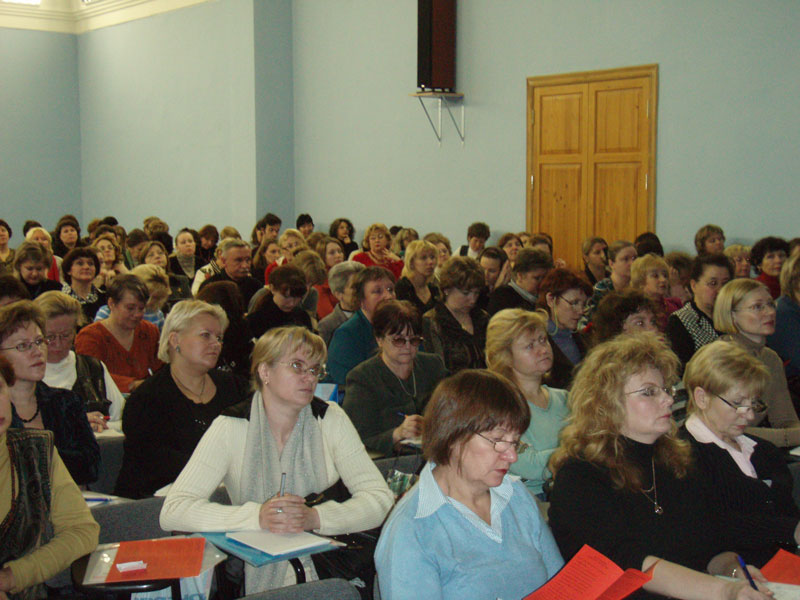 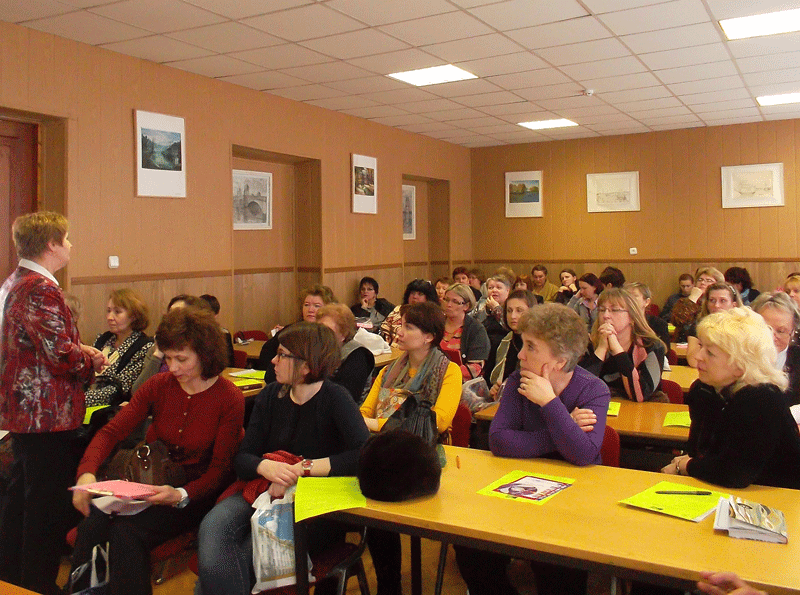 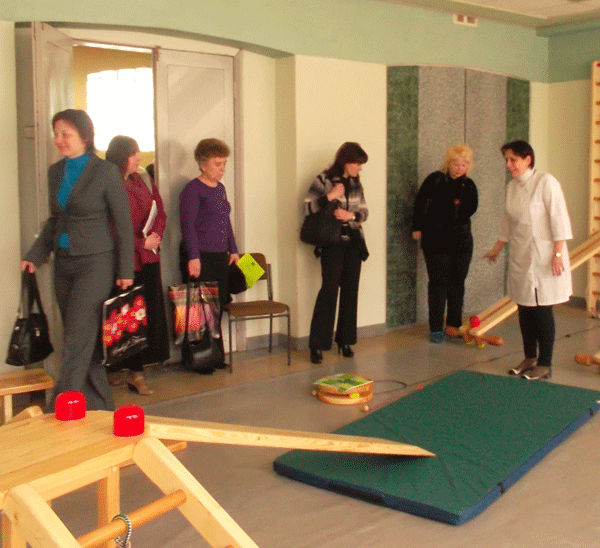 Мероприятия городского уровня и выше
Цель: предъявление и обсуждение теоретических оснований и практического опыта ОО СПб, взаимообмен опытом с другими регионами РФ , публикации
Всего проведено – 14, в т.ч. 2 – всероссийского уровня (с межд. участием), 12 – городского уровня. Наиболее значительные из них: 
XI городская научно-практическая конференция «Служба здоровья в ОУ СПб» 252 чел.
V Всероссийская научно-практическая конференция «На пути к школе здоровья» (в рамках Петербургского образовательного форума, издан сборник материалов) 472 чел.
VII Всероссийской научно-практической конференции «Здоровье и образ жизни учащихся: союз врача и педагога» (публикации в сборнике материалов) 254 чел.
Мероприятия районного и городского уровня в ОО Санкт-Петербурга
Цель: взаимообмен, обобщение и анализ опыта ООО 
Всего проведено – 63, в т.ч.
городского уровня и выше – 39,
районного уровня – 25
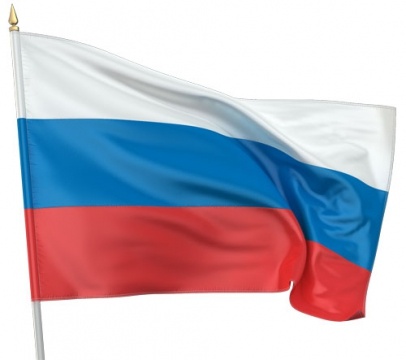 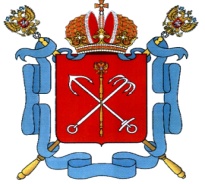 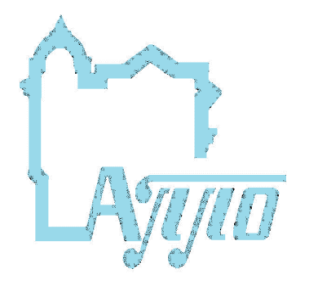 Всероссийские и городские конкурсы
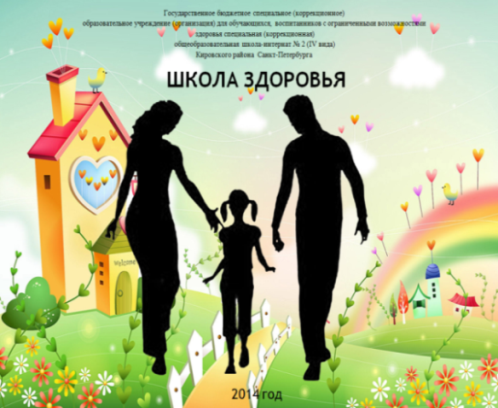 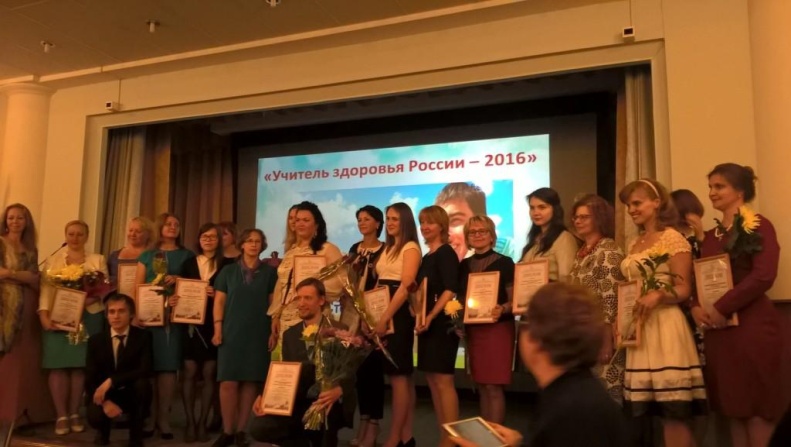 «Школа здоровья Санкт-Петербурга»
Цель: выявление и диссеминация инновационного опыта ОО
2015 г.  - участвовало 22 ОУ из 17 районов. 
Победители:
ГБОУСОШ № 235 Адмиралтейского района, ГБС(К)ОУ С(К)ОШ № 46 Калининского района
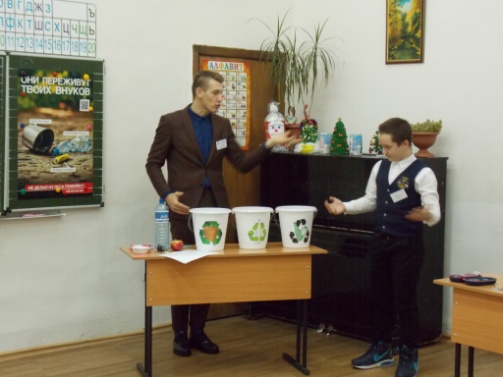 «Всероссийский конкурс образовательных организаций по осуществлению деятельности 
в области формирования ЗОЖ обучающихся при реализации межведомственного взаимодействия и социального партнерства» (МНО, РАО, РУДН) Москва, сентябрь 2016 г. 
Призеры конкурса в разных номинациях: 
ГБОУ СОШ № 667 Невского района (1 место), 
ИМЦ Адмиралтейского района (2 место),  
инновационный кластер (ГБОУ 81, 204, 269, 391, 554 ) – 2 место, 
ГБОУ СОШ № 534 Калининского района (2 место)
Санкт-Петербургский  этап Всероссийского конкурса 
«Учитель здоровья России» Цель: выявление и диссеминация инновационного опыта педагогов СПб. Победители: 
2012 г. А.О. Батурина, гимназия №171 Центрального района, лауреат Всероссийского конкурса «Учитель здоровья России – 2012»; 
2013 г. В.С. Печникова, ГБОУ лицей № 179 Калининского района, победитель (1 место) Всероссийского конкурса «Учитель здоровья России – 2013»; 
2015 г. М.А. Шушаков, лицей № 179 Калининского района, победитель (1 место) Всероссийского конкурса «Учитель здоровья России – 2015»
Конкурс районных программ, направленных на сохранение и укрепление здоровья школьников
Цель: выявление и диссеминация инновационного опыта районных систем образования
2015 г.  - победитель: Калининский район
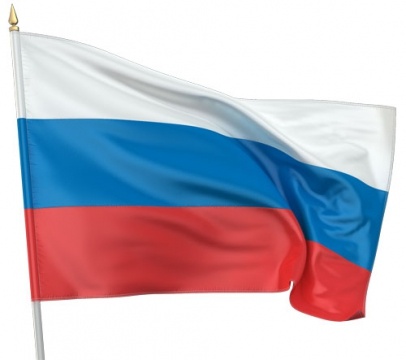 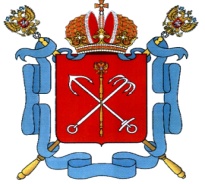 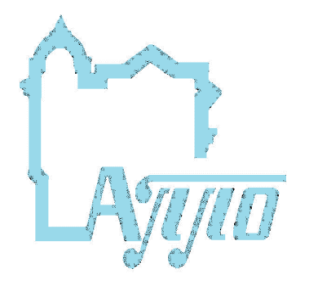 Создание условий для обеспечения здоровья в санкт-петербургской школе
Петербургская школа – ШКОЛА, ОРИЕНТИРОВАННАЯ НА РЕЗУЛЬТАТ
Мониторинг здоровья  - система, обеспечивающая непрерывное слежение за состоянием здоровьесозидающей среды школы и прогнозирование ее развития
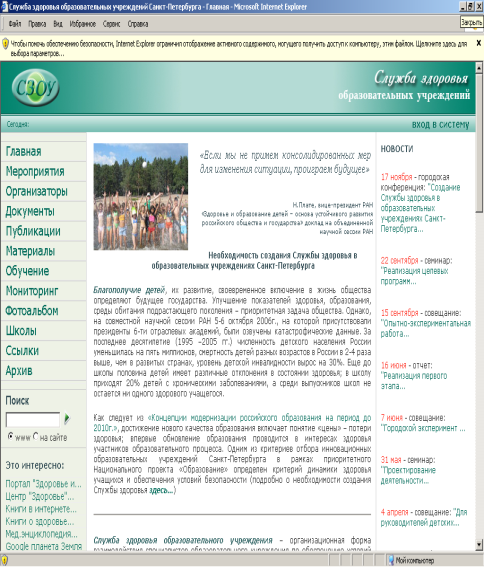 В настоящее время в базе данных: 
школ - 254; 
педагогов  - 4916 чел.; 
учащихся - 13145 чел.
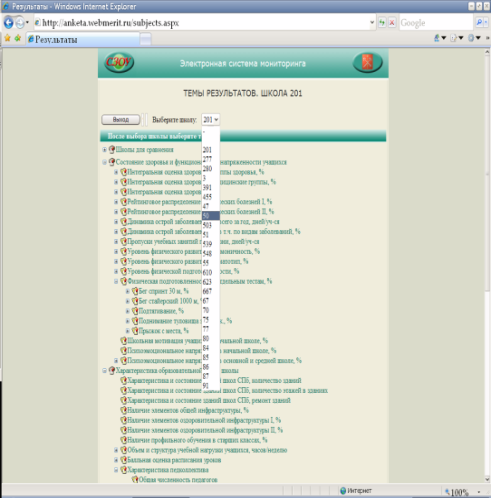 Распоряжение Комитета по образованию от 30.07.2015 № 3694-р «О региональных исследованиях качества образования»
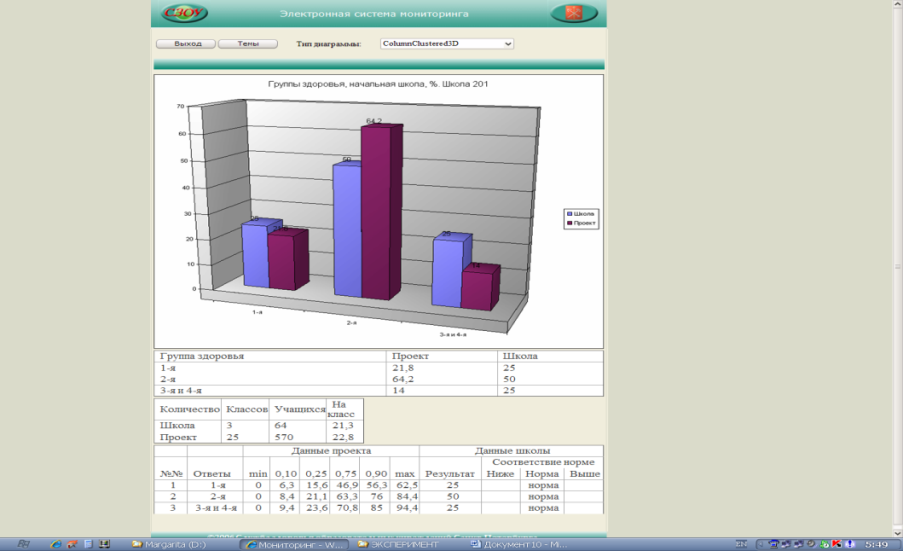 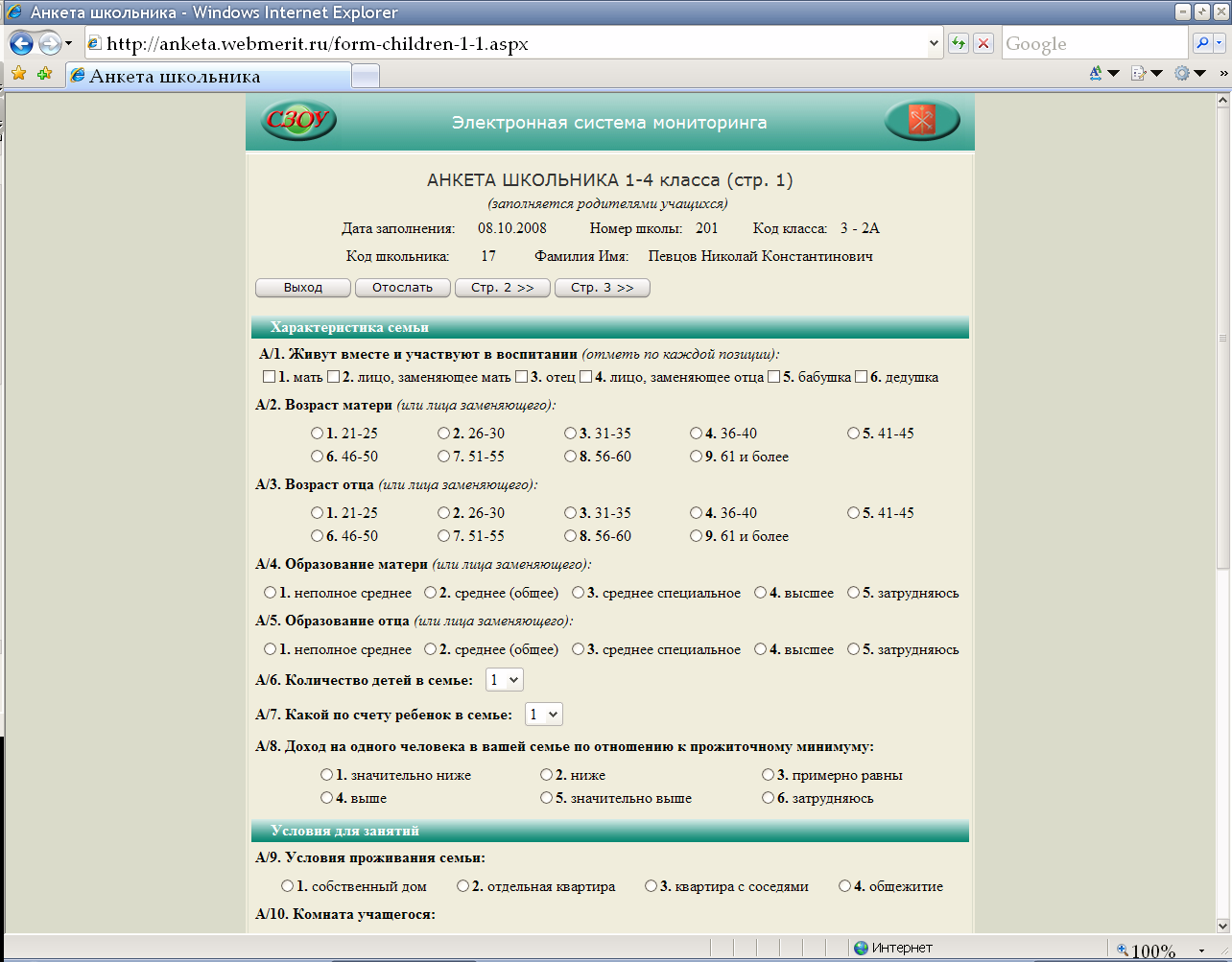 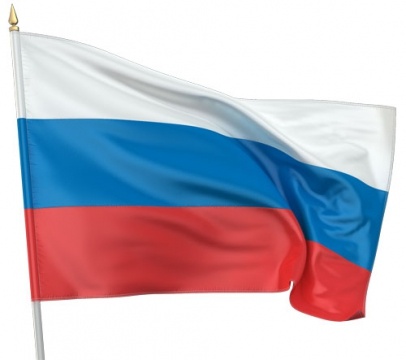 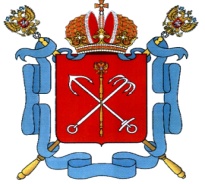 Городское исследование 2016 г. 
Результативность повышения культуры здоровья обучающихся в образовательных организациях Санкт-Петербурга 
(49 ОО, 1022 педагога, 1510 школьников, 1338 родителей)
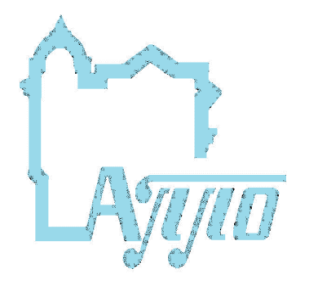 Петербургская школа – ШКОЛА, ОРИЕНТИРОВАННАЯ НА РЕЗУЛЬТАТ
Вывод: достигнутые результаты не полностью решают задачи повышения культуры здоровья учащихся (воспитанников)
Вывод: в образовательной системе Санкт-Петербурга в целом реализуется здоровьесозидающий подход к образованию
1) Результативность повышения культуры здоровья зависит от особенностей образовательной деятельности школы: наименее благополучные результаты в школах повышенного уровня, в УДОД, учреждениях СПО.
2) Анализ профессиональной компетентности педагогов в данной области показывает значительно отставание уровня профессиональных знаний 
и умений от уровня мотивации к их получению.
3) Значительно ниже уровень формирования культуры здоровья отдельных категорий обучающихся и воспитанников: 
в контексте реализации стандартов дошкольного образования;
 в среднем профессионального образовании; 
В рамках профессиональной ориентации 
и допрофессиональной подготовки.
1) Практически в каждой школе действует служба здоровья, разработана школьная программа здоровья, около 30% школ проводят мониторинг здоровья, подавляющее большинство школ участвуют в сетевом взаимодействии.
2) По сравнению с более ранними исследованиями значительно повысилась осознанность педагогов в необходимости формирования культуры здоровья учащихся (воспитанников).
3) Наиболее позитивные результаты 
в области формирования культуры здоровья наблюдаются: 
в инновационных «Школах здоровья»;
в школах, реализующих адаптивные образовательные программы для детей с ОВЗ
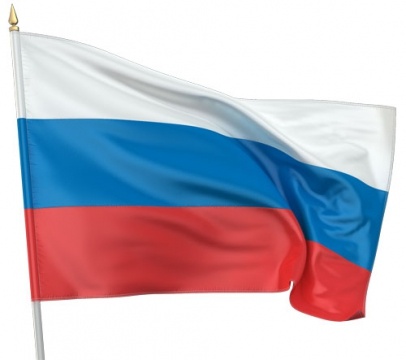 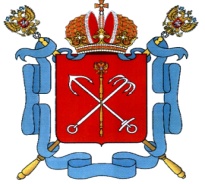 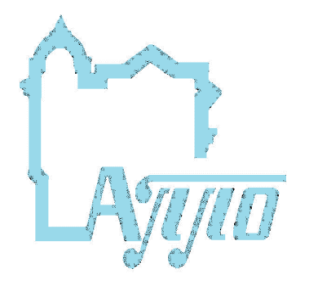 Перспективы развития
Региональная концепция сохранения, укрепления и развития здоровья детей 
в образовательных организациях 
Санкт-Петербурга

(рабочая группа под руководством С.В. Алексеева)
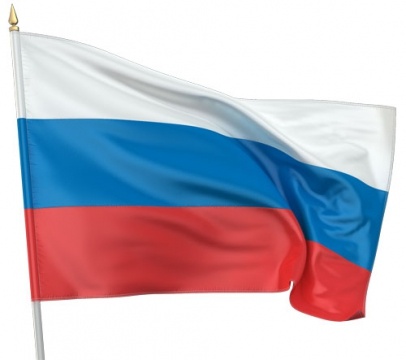 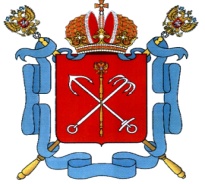 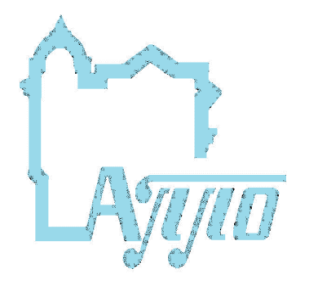 Перспективы развития
Санкт-Петербургское региональное отделение общероссийского движения «Союз учителей здоровья России»
Программы 
по сохранению и укреплению здоровья школьников Адмиралтейского района 
Санкт-Петербурга
ВЕКТОР ЗДОРОВЬЯ
Формирование
 культуры здоровья
Конкурсное
движение
Развитие 
физкультуры и 
спорта
Инновационная 
деятельность 
ОУ и ДОУ
Деятельность 
РМО
«Здоровье в школе»
Психологическая
 поддержка
Просветительская 
работа
Формирование
 культуры здоровья
Обучение 
детей с ОВЗ
Обмен
опытом
Медико-социальная 
поддержка
Формирование ЗОЖ - это
Формирование мотивации к здоровому образу жизни
ЦЕЛИ И ЗАДАЧИ ПРОГРАММЫ
Повышение квалификации педагогических
 работников по созданию здоровьесозидающей
 образовательной среды
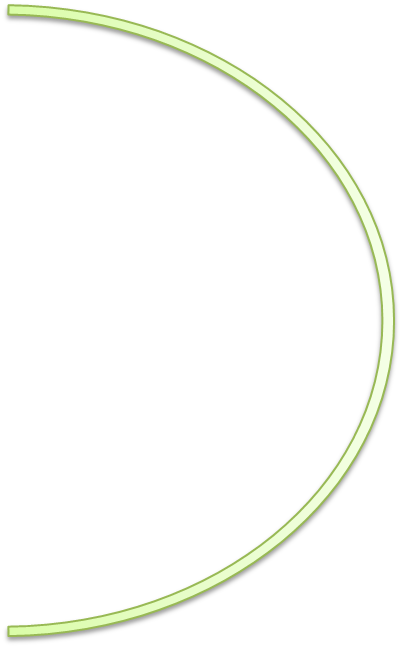 Расширение межведомственного
 взаимодействия в вопросах сохранения 
и укрепления здоровья
Взаимодействие организаций
Оптимизация и развитие 
инфраструктуры 
здоровья в ОУ и ДОУ
Мониторинг результатов
Становление и развитие культуры здоровья
 у всех участников образовательного процесса
Образовательные организации района
34
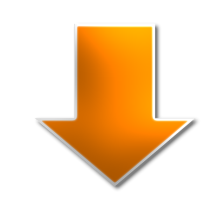 Общеобразовательных
 учреждений
87
учреждений
48
Дошкольных 
общеобразовательных
 учреждений
5
Учреждений 
дополнительного 
образования
ПАРТНЕРЫ
Отдел образования
Информационно-методический 
Центр
Организационное  руководство, методическое сопровождение 
 и контроль качества
Районное методическое объединение
 «Здоровье в школе»
Центр психолого-педагогической 
реабилитации и коррекции
ВЗАИМОДЕЙСТВИЕ
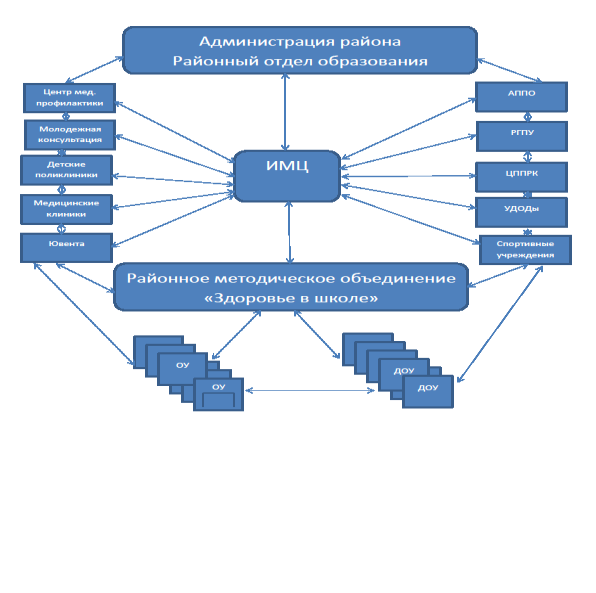 Результаты реализации  программы
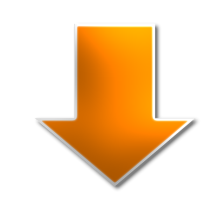 Школы,  имеющие договорные отношения с организациями, готовыми оказать помощь по вопросам  охраны и укрепления здоровья школьников — 100%
Расширение межведомственного взаимодействия
Рост количества межведомственных проектов в школьных программах «Здоровье»
Педагоги, повысившие свою компетентность по вопросам охраны и укрепления здоровья детей — 50%
Повышение квалификации педагогических работников
Рост количества и качества форм  повышения квалификации для различных специалистов
Рост количества педагогов победителей профессиональных конкурсов по направлению здоровьесбережение
Результаты реализации  программы
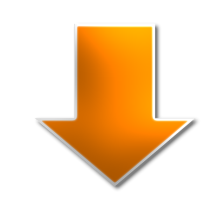 Школы, обеспечившие  выполнение федеральных требований в части охраны здоровья обучающихся — до 80%
Развитие инфраструктуры
Школы, создавшие условия для реализации инклюзивного образования — до 40%
Школы, создавшие условия для качественного горячего питания школьников — 100%
Школы – участники программ на поставку специального оборудование для сохранения  и укрепления здоровья — 50%
Результаты реализации  программы
Школы, эффективно работающие по формированию  экологической культуры, культуры здорового и безопасного образа жизни — до 100 %
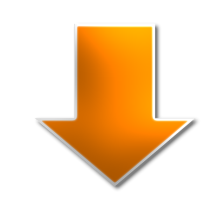 Школы, реализующие комплексную программу «Здоровье» в качестве ключевого направления Программы развития школы — до 100%
Становление и развитие культуры здоровья
Уменьшение случаев травматизма — на 10%
Школы, использующие возможности дополнительного образования для формирования культуры здорового и безопасного образа жизни — до 100%
Сформированность мотивации к здоровому образу жизни. 
Рост уровня компетентности подростков в области здоровья и здоровьесберегающих методик
Реализация программ «Здоровье»
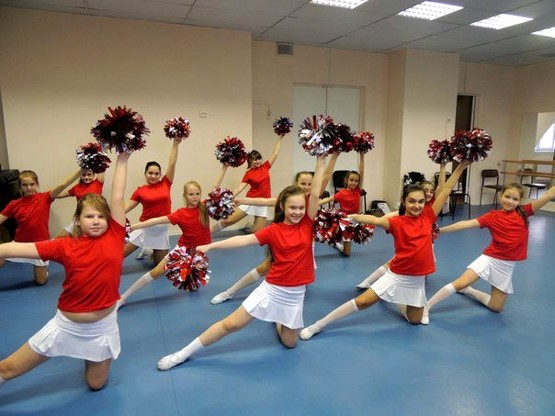 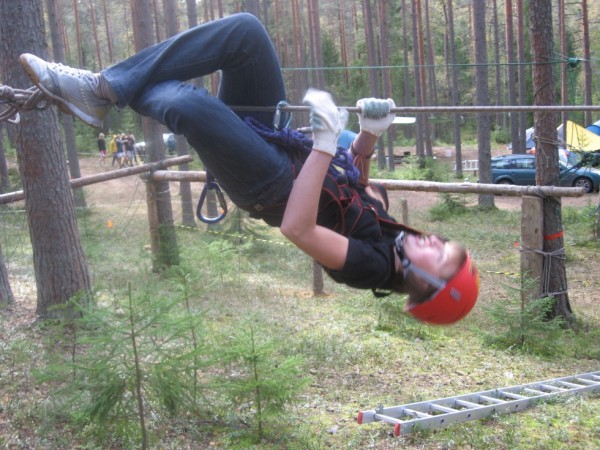 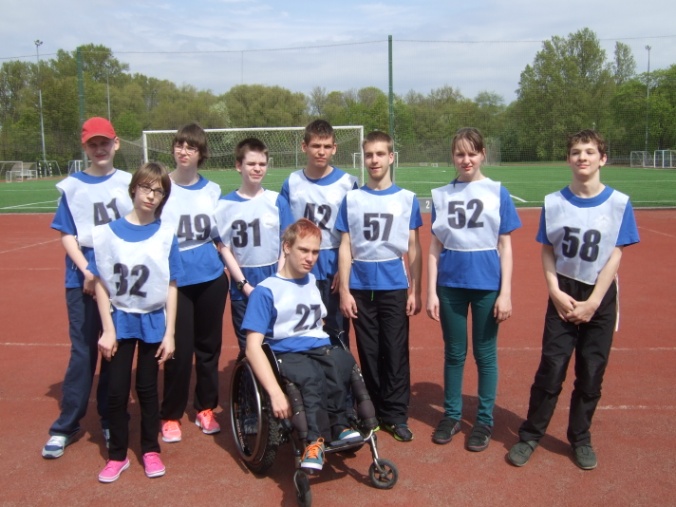 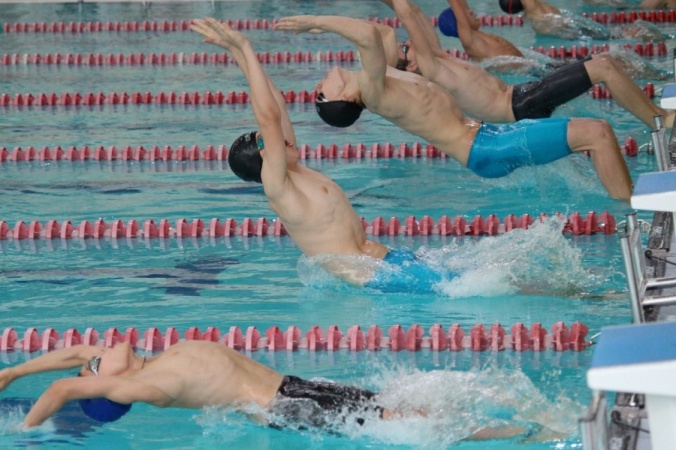 Мероприятия для обучающихся
Викториныи КВНы«Если хочешьбыть здоров»
Фестивали,туристические слеты,«Марафон здоровья»
Школьные спортивные клубы
«Готов к труду
и обороне!»
Конкурс"Наша семья - территория здоровья"
Научно-практические конференции старшеклассников "Ровесник - ровеснику"
Медиапроект "Быть здоровым – это модно!"
Малые олимпийские игры
Программа «Ответственное родительство»
Мониторинг здоровьесозидающей образовательной среды
Вторая СПб гимназия, школы №№ 5,  231,235, 256, 266, 280, 281, 286, 287, 522, 564, 615, 616, 624
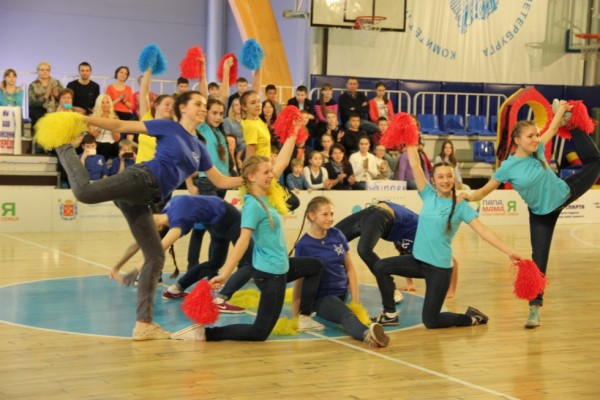 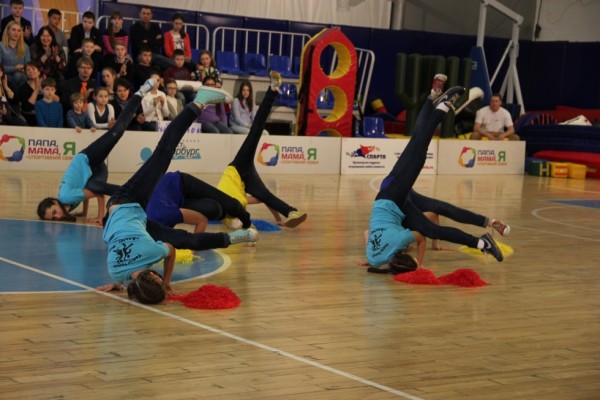 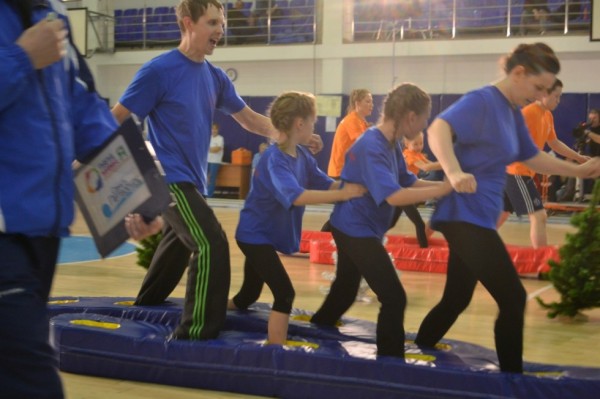 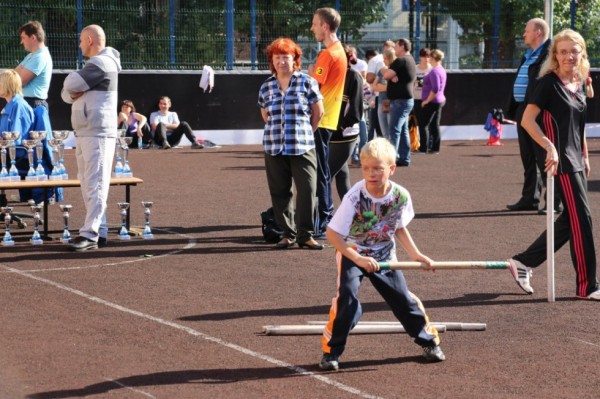 Опорные площадки в сфере здоровьесозидающей деятельности
Образовательные учреждения, являющиеся опорными площадками в сфере здоровьесозидающей деятельности
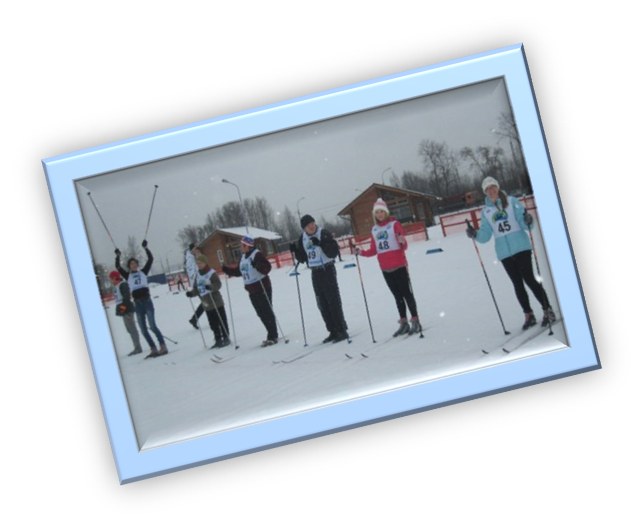 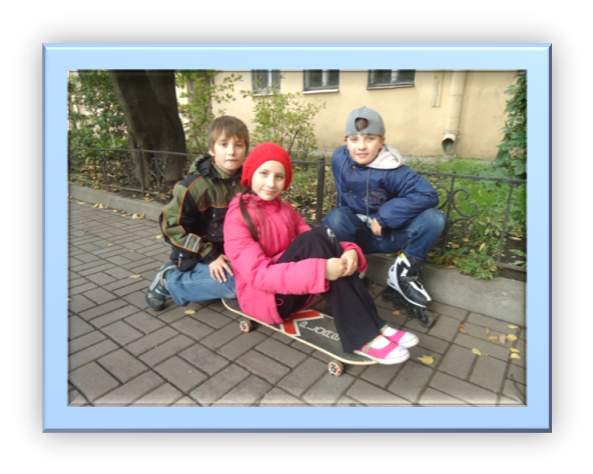 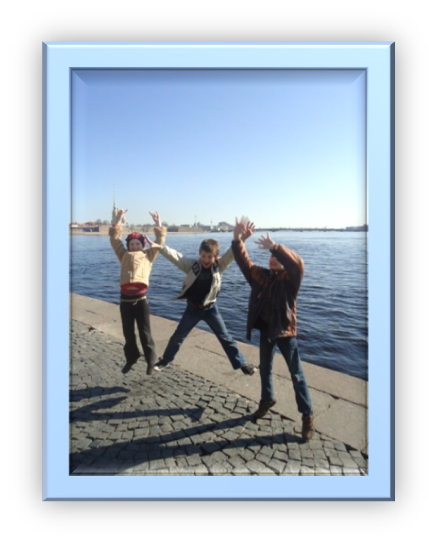 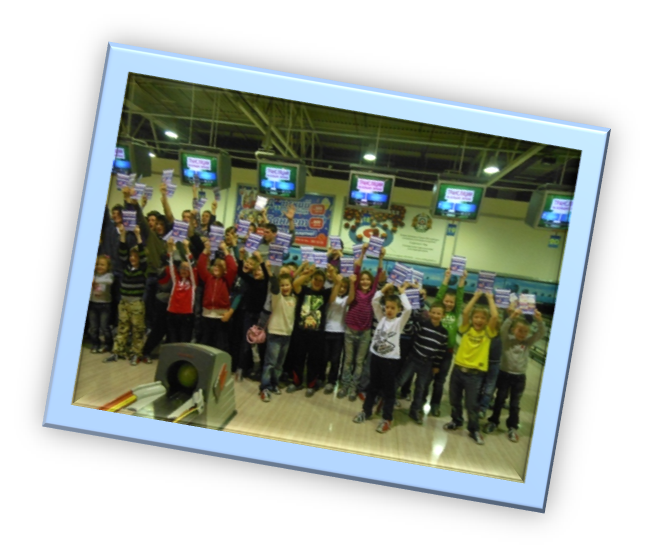 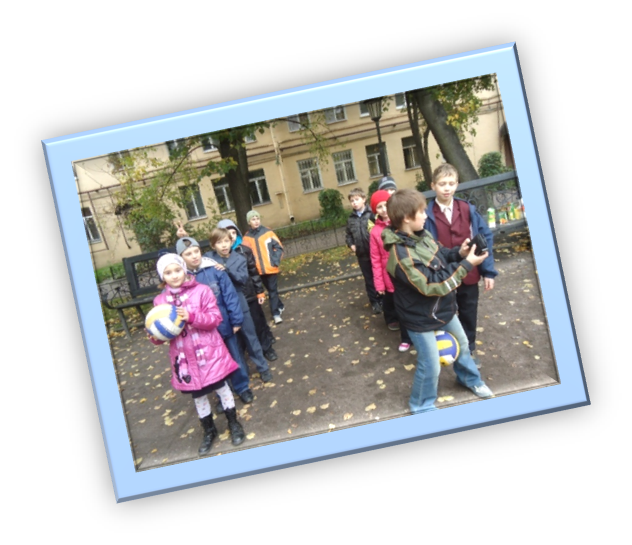 Содержание деятельности по данному направлению выстроено в логике реализации следующих нормативных документов:
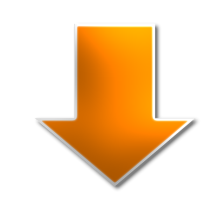 Национальная образовательная инициатива «НАША НОВАЯ ШКОЛА»
Федеральный закон № 273-ФЗ «Об образовании в Российской Федерации»
ФГОС НОО, ООО, СОО, ФГОС ОВЗ И ФГОС УО
Постановление Правительства Санкт-Петербурга от 07.04.2012 № 431«О Плане мероприятий по сохранению и укреплению здоровья школьниковв Санкт-Петербурге на 2011-2015 годы»
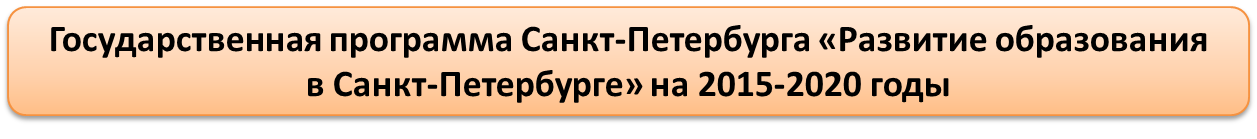 «Я ценю здоровье как усилие воли, а не как наследство или дар» 
Эмиль Мишель Чоран
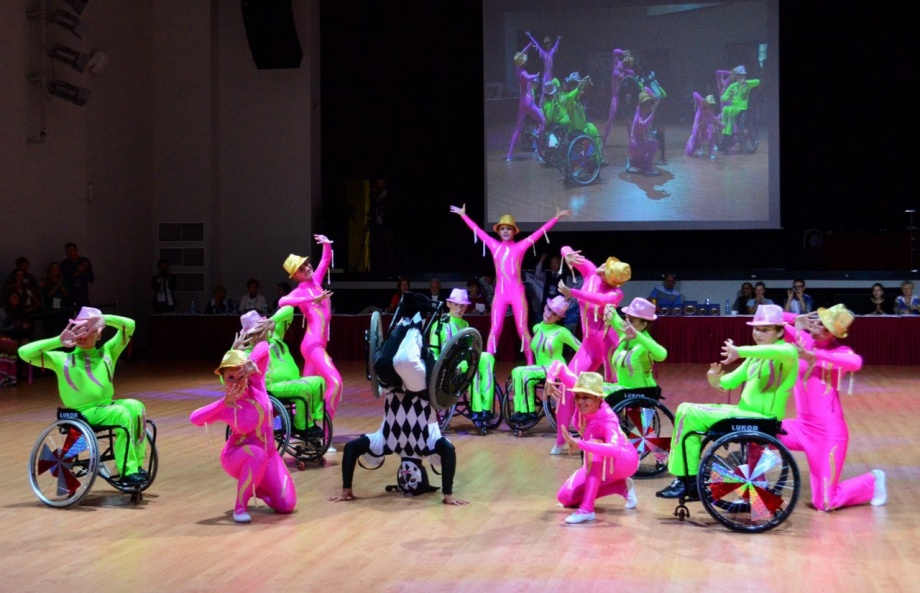 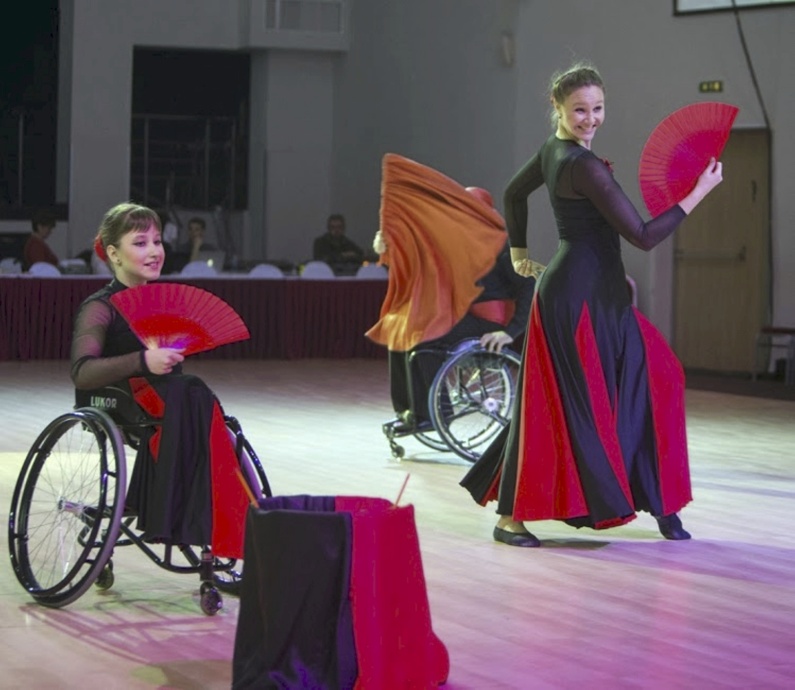 Плодотворно лишь сотрудничество
 всех благодаря каждому. 
Антуан де Сент-Экзюпери